HOW TO FIND JOY IN THE CHRISTIAN LIFE
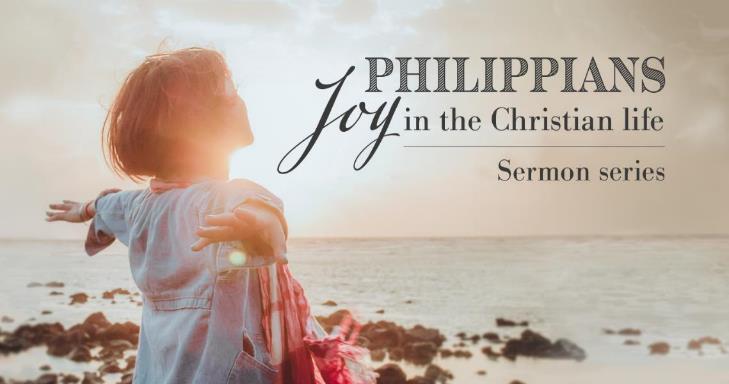 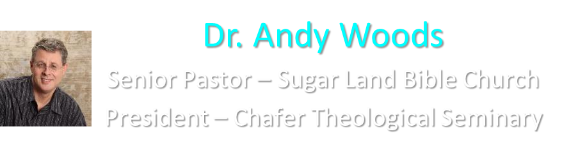 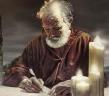 Answering Ten Questions
Who wrote it? – Paul
To Whom was it written? – The Believers at Philippi
Where was it written from? – Rome
When was it written? – A.D. 62
What was the book’s occasion? – Five contacts
Who are the opponents? – Four opponents threatening joy
What is the book’s purpose? – To give joy during adversity
How is it organized (outline)? – Four- part outline 
What is it about? – Joy during adverstiy
What makes the book different? – Personal & informal
Outline
Ch 1 – God can use negative circumstances to bring about positive results
Ch 2 – Christ’s example of servanthood
Ch 3 – Avoiding legalism
Ch 4 – Reliance upon Christ’s strength for daily life
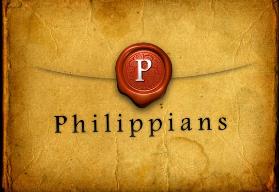 Outline
Ch 1 – God can use negative circumstances to bring about positive results
Ch 2 – Christ’s example of servanthood
Ch 3 – Avoiding legalism
Ch 4 – Reliance upon Christ’s strength for daily life
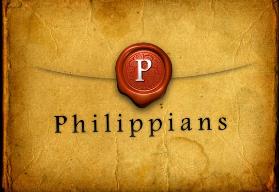 4 Positive Results of Imprisonment (Phil. 1:12-30)
Captive audience (Phil. 1:12-13)
Church’s boldness in preaching (Phil. 1:14-18)
Greater prayer (Phil. 1:19)
Protection from martyrdom (Phil. 1:20-26)
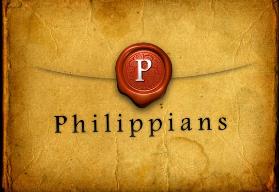 Outline
Ch 1 – God can use negative circumstances to bring about positive results
Ch 2 – Christ’s example of servanthood
Ch 3 – Avoiding legalism
Ch 4 – Reliance upon Christ’s strength for daily life
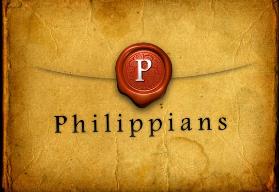 4 Examples of Humble Service 
(Phil. 2)
Christ (Phil. 2:5-16)
Paul (Phil. 2:17-18)
Timothy (Phil. 2:19-24)
Epaphroditus (Phil. 2:25-30)
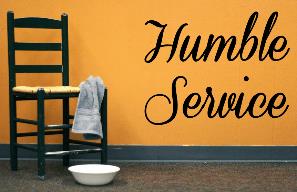 Outline
Ch 1 – God can use negative circumstances to bring about positive results
Ch 2 – Christ’s example of servanthood
Ch 3 – Avoiding legalism
Ch 4 – Reliance upon Christ’s strength for daily life
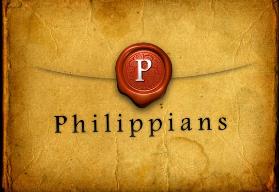 Avoid Legalism 
(Phil. 3)
Legalists vs. true believers (Phil. 3:1-3)
Paul’s transition away from legalism (Phil. 3:4-14)
Other items to embrace in lieu of legalism (Phil. 3:15–4:3)
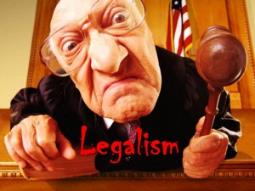 Avoid Legalism 
(Phil. 3)
Legalists vs. true believers (Phil. 3:1-3)
Paul’s transition away from legalism (Phil. 3:4-14)
Other items to embrace in lieu of legalism (Phil. 3:15–4:3)
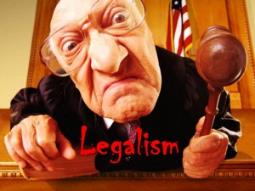 Avoid Legalism 
(Phil. 3)
Legalists vs. true believers (Phil. 3:1-3)
Paul’s transition away from legalism (Phil. 3:4-14)
Other items to embrace in lieu of legalism (Phil. 3:15–4:3)
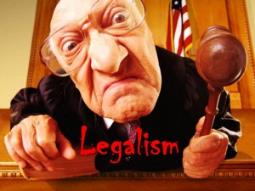 Paul’s Transition Away From Legalism (Phil. 3:4-14)
A transitionary & general statement (Phil. 3:4)
Eight reasons for Paul’s fleshly confidence (Phil. 3:5-6)
Paul’s new spiritual priorities (Phil. 3:7-14)
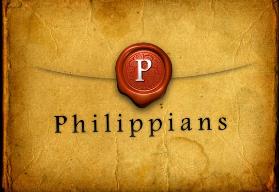 Paul’s Transition Away From Legalism (Phil. 3:4-14)
A transitionary & general statement (Phil. 3:4)
Eight reasons for Paul’s fleshly confidence (Phil. 3:5-6)
Paul’s new spiritual priorities (Phil. 3:7-14)
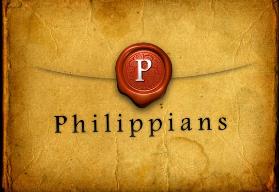 Paul’s Transition Away From Legalism (Phil. 3:4-14)
A transitionary & general statement (Phil. 3:4)
Eight reasons for Paul’s fleshly confidence (Phil. 3:5-6)
Paul’s new spiritual priorities (Phil. 3:7-14)
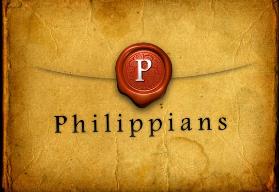 Eight Reasons for Paul’s Fleshly Confidence(Phil. 3:5-6)
Circumcision
Israeli
Benjamite
Hebrew of Hebrews
Pharisee
Persecutor of the Church
Zeal
Blameless
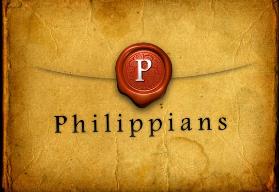 Paul’s Transition Away From Legalism (Phil. 3:4-14)
A transitionary & general statement (Phil. 3:4)
Eight reasons for Paul’s fleshly confidence (Phil. 3:5-6)
Paul’s new spiritual priorities (Phil. 3:7-14)
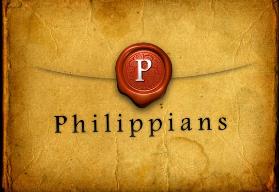 Paul’s New Spiritual Priorities(Phil. 3:7-14)
Rejection of fleshly things (7)
Embracing of spiritual things (8-14)
Knowing Christ (8)
Christ’s righteousness (9)
Fellowship of His sufferings (10)
Resurrection (11-12)
Prize (13-14)
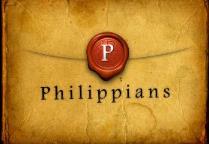 Avoid Legalism 
(Phil. 3)
Legalists vs. true believers (Phil. 3:1-3)
Paul’s transition away from legalism (Phil. 3:4-14)
Other items to embrace in lieu of legalism (Phil. 3:15–4:3)
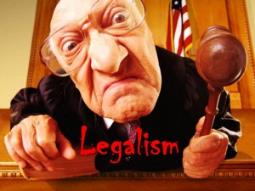 Other Items to Embrace in Lieu of Legalism (Phil. 3:15–4:3)
Maturity (Phil. 3:15-16)
Avoiding license (Phil. 3:17-19)
Heavenly and eternal perspective (Phil. 3:20-21)
Unity (Phil. 4:1-3)
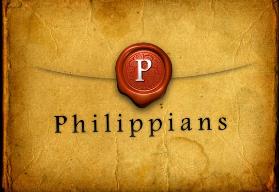 Other Items to Embrace in Lieu of Legalism (Phil. 3:15–4:3)
Maturity (Phil. 3:15-16)
Avoiding license (Phil. 3:17-19)
Heavenly and eternal perspective (Phil. 3:20-21)
Unity (Phil. 4:1-3)
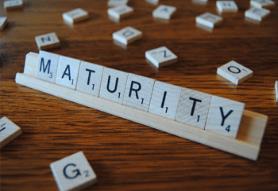 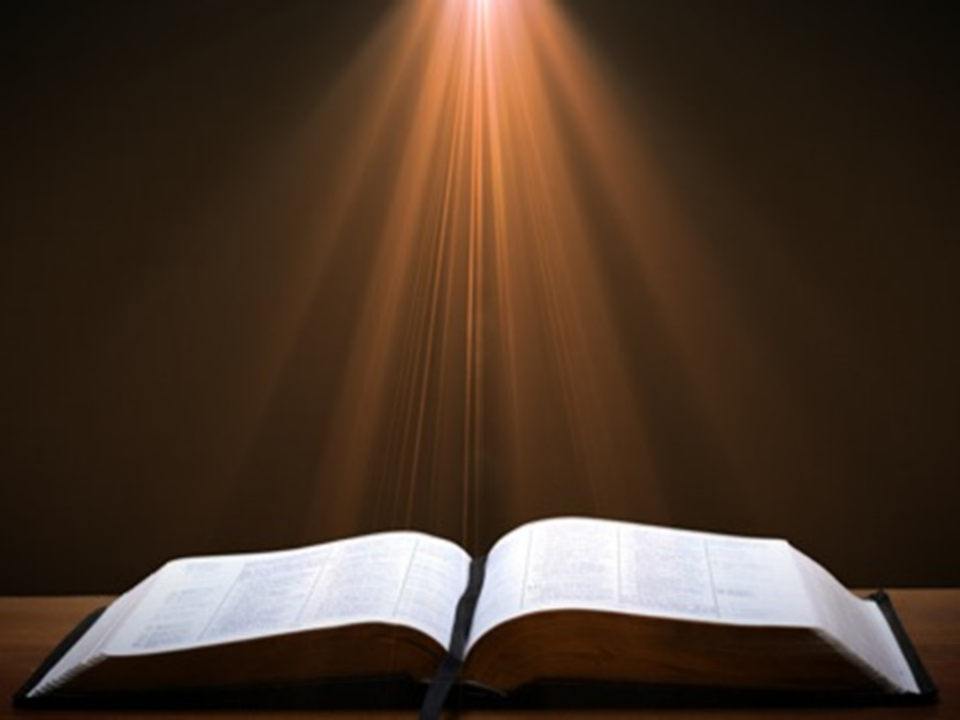 Ephesians 4:11-16
“11 And He gave some as apostles, and some as prophets, and some as evangelists, and some as pastors and teachers, 12 for the equipping of the saints for the work of service, to the building up of the body of Christ;” 13 until we all attain to the unity of the faith, and of the knowledge of the Son of God, to a mature man, to the measure of the stature which . . .
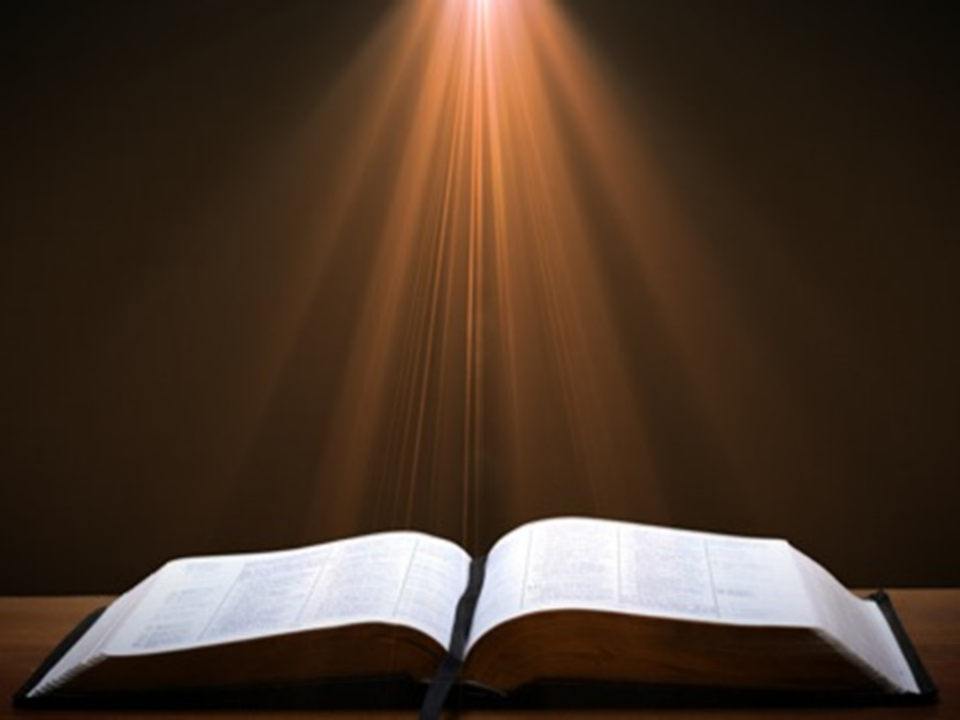 Ephesians 4:11-16
... belongs to the fullness of Christ. 14 As a result, we are no longer to be children, tossed here and there by waves and carried about by every wind of doctrine, by the trickery of men, by craftiness in deceitful scheming; 15 but speaking the truth in love, we are to grow up in all aspects into Him who is the head, even Christ, 16 from whom the whole body, being . . .
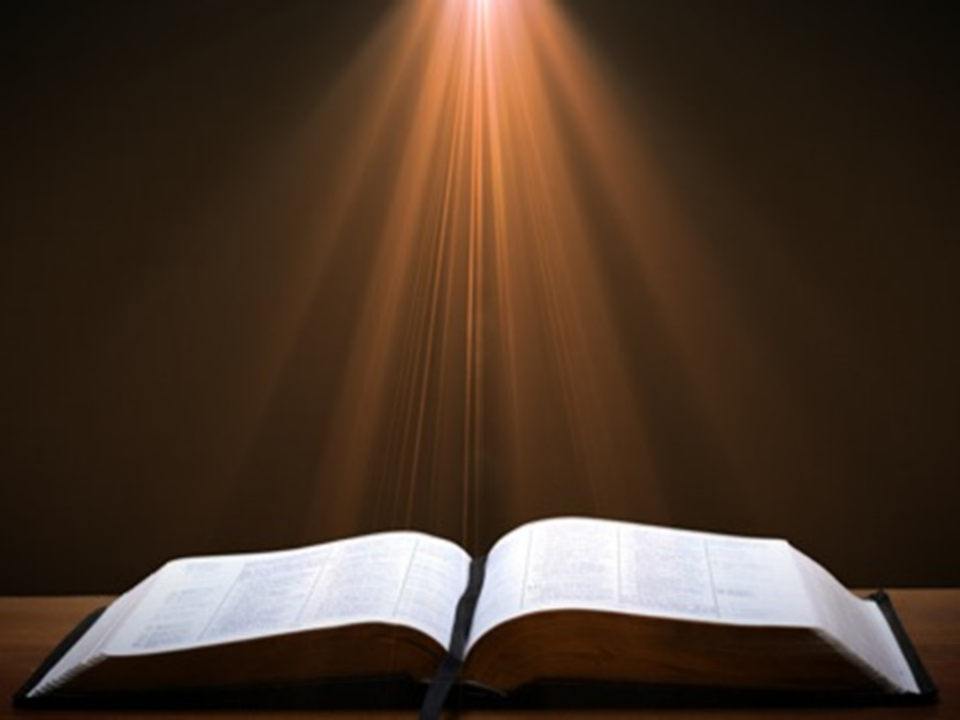 Ephesians 4:11-16
. . . fitted and held together by what every joint supplies, according to the proper working of each individual part, causes the growth of the body for the building up of itself in love.”
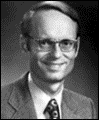 Charles Ryrie
The Ryrie Study Bible
“Philippians 3:15 (RSB:NASB1995U): 3:15 perfect = mature. In the latter half of the verse Paul says, in effect, ‘If you don’t agree, God will give you light on the subject.’”
Other Items to Embrace in Lieu of Legalism (Phil. 3:15–4:3)
Maturity (Phil. 3:15-16)
Avoiding license (Phil. 3:17-19)
Heavenly and eternal perspective (Phil. 3:20-21)
Unity (Phil. 4:1-3)
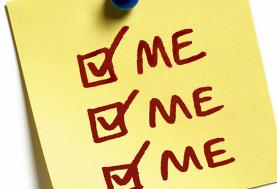 Examples of Humble Service 
(Phil. 2)
Christ (Phil. 2:5-16)
Paul (Phil. 2:17-18)
Timothy (Phil. 2:19-24)
Epaphroditus (Phil. 2:25-30)
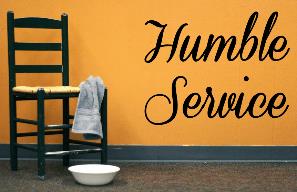 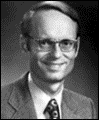 Charles Ryrie
The Ryrie Study Bible
“Philippians 3:17 (RSB:NASB1995U): 3:17 Not many believers can exhort others to imitate them (the literal meaning of follow).”
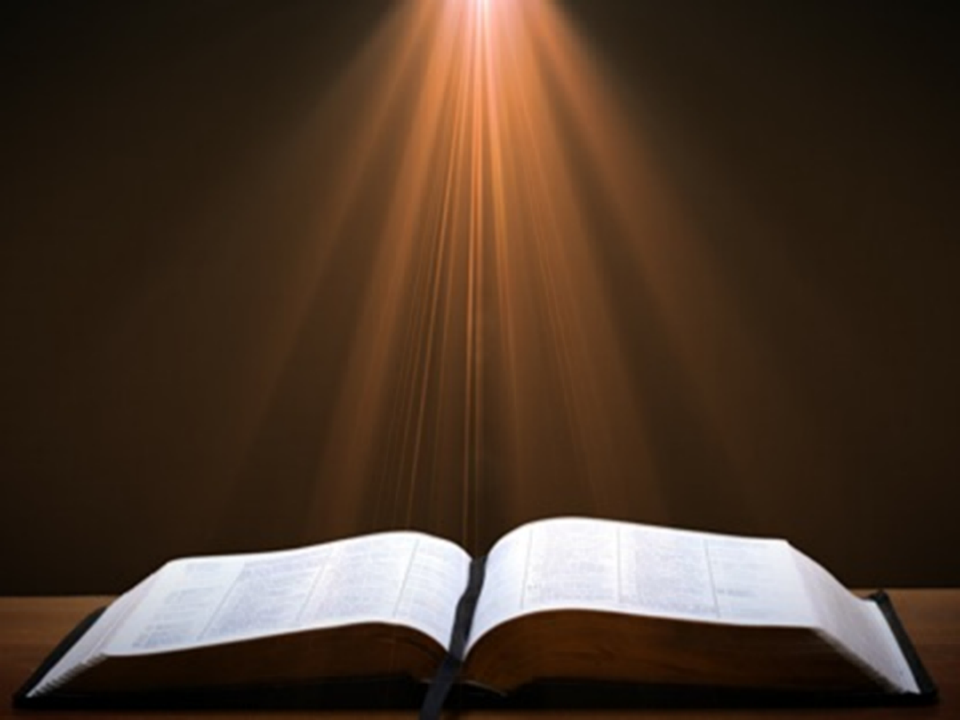 1 John 4:1
“1 Beloved, do not believe every spirit, but test the spirits to see whether they are from God, because many false prophets have gone out into the world.”
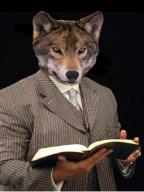 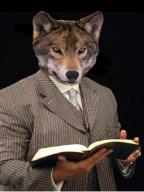 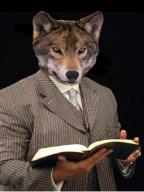 Other Items to Embrace in Lieu of Legalism (Phil. 3:15–4:3)
Maturity (Phil. 3:15-16)
Avoiding license (Phil. 3:17-19)
Heavenly and eternal perspective (Phil. 3:20-21)
Unity (Phil. 4:1-3)
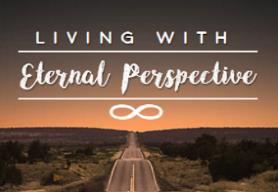 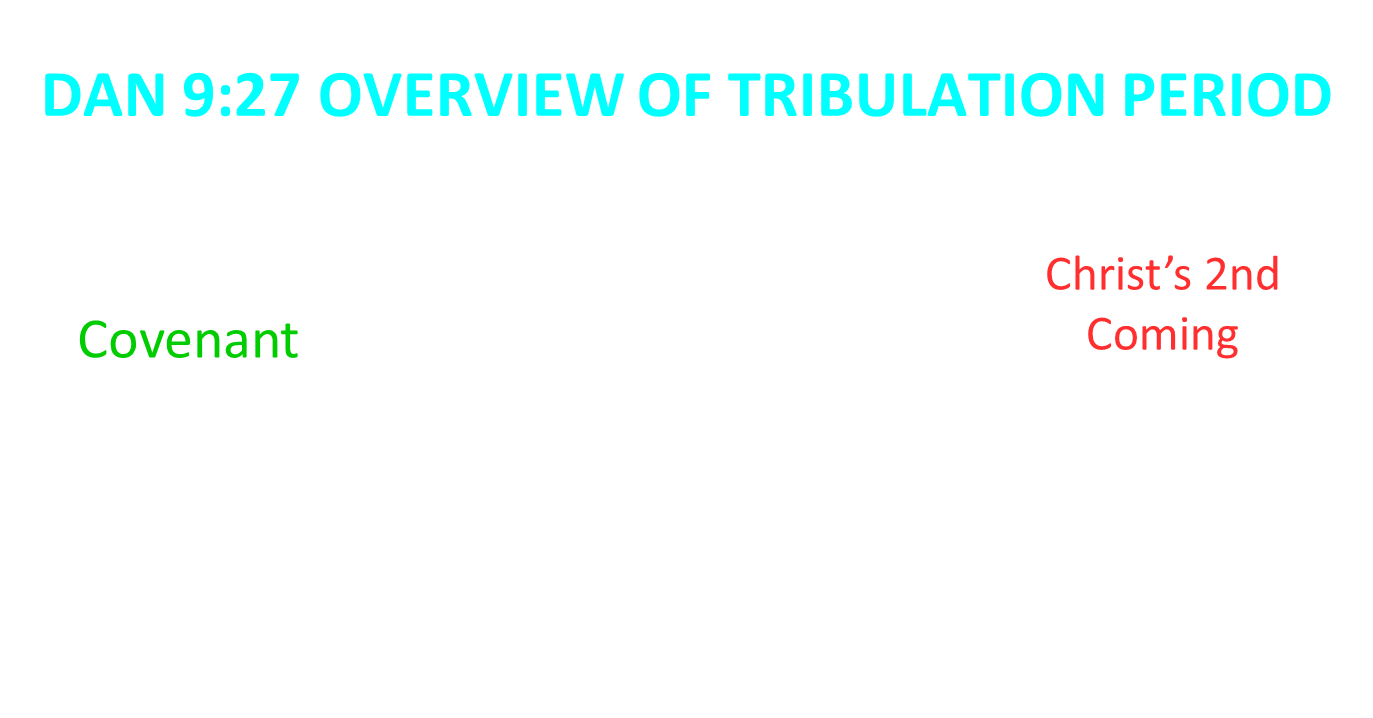 When Will the Rapture Take Place?
Pre-tribulation Rapture Theory
Mid-tribulation Rapture Theory
Post-tribulation Rapture Theory
Pre-wrath Rapture Theory
Partial Rapture Theory
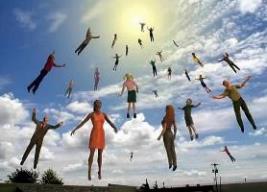 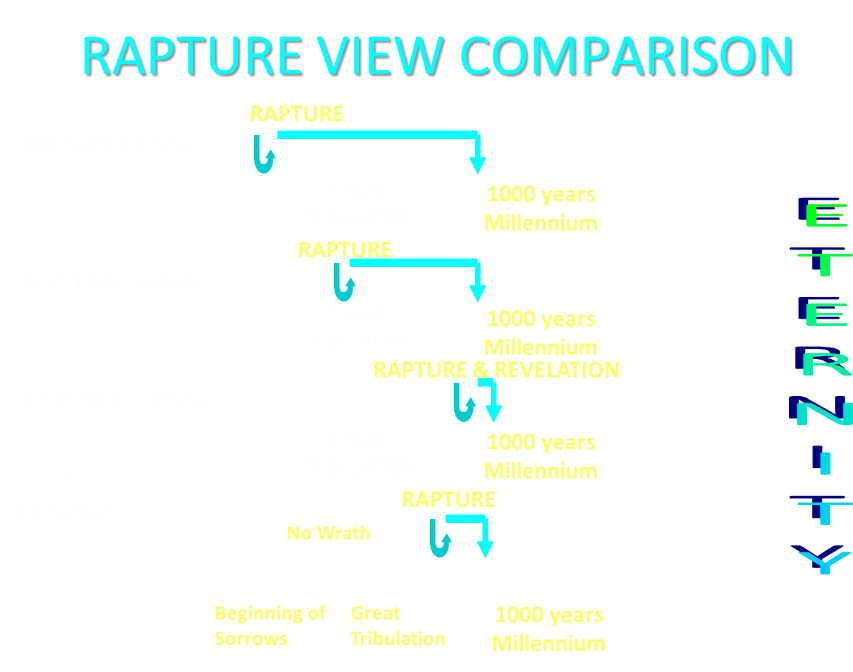 Pretribulationism is not Escapism
Trials (John 16:33)
Man’s wrath (2 Tim 3:12)
Satan’s wrath (Eph 6:11-12)
World’s wrath (John 15:18-19)
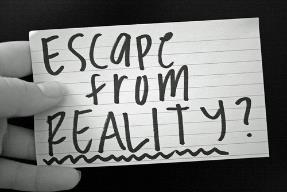 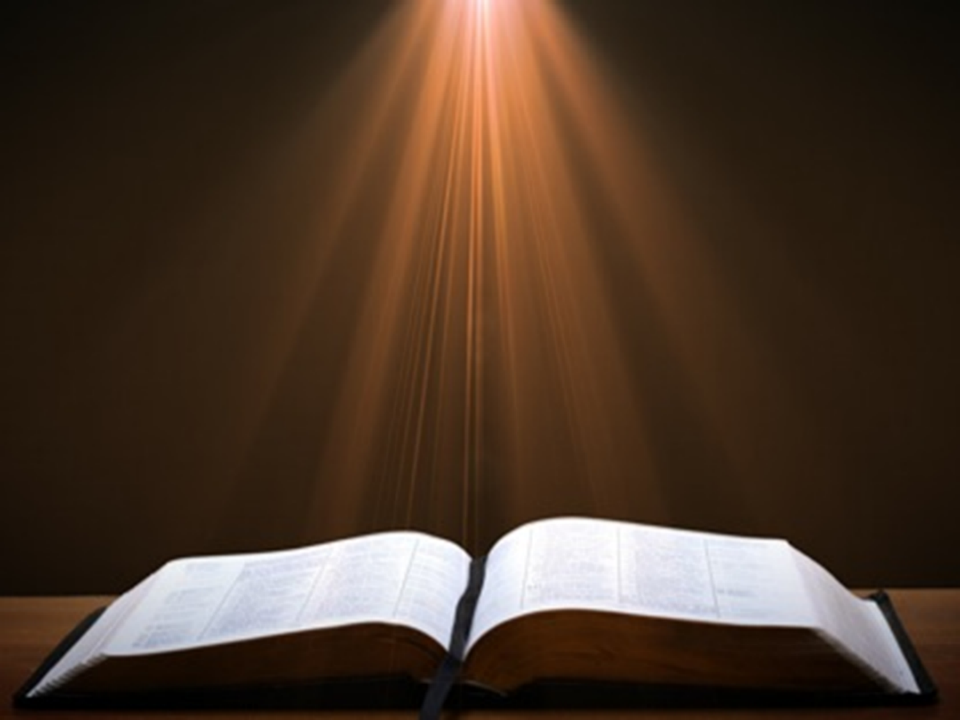 Romans 8:19-23
19 “For the anxious longing of the creation waits eagerly for the revealing of the sons of God. 20 For the creation was subjected to futility, not willingly, but because of Him who subjected it, in hope 21 that the creation itself also will be set free from its slavery to corruption into the freedom of the glory of the children of God. 22 For we know that the whole creation groans and suffers the pains …
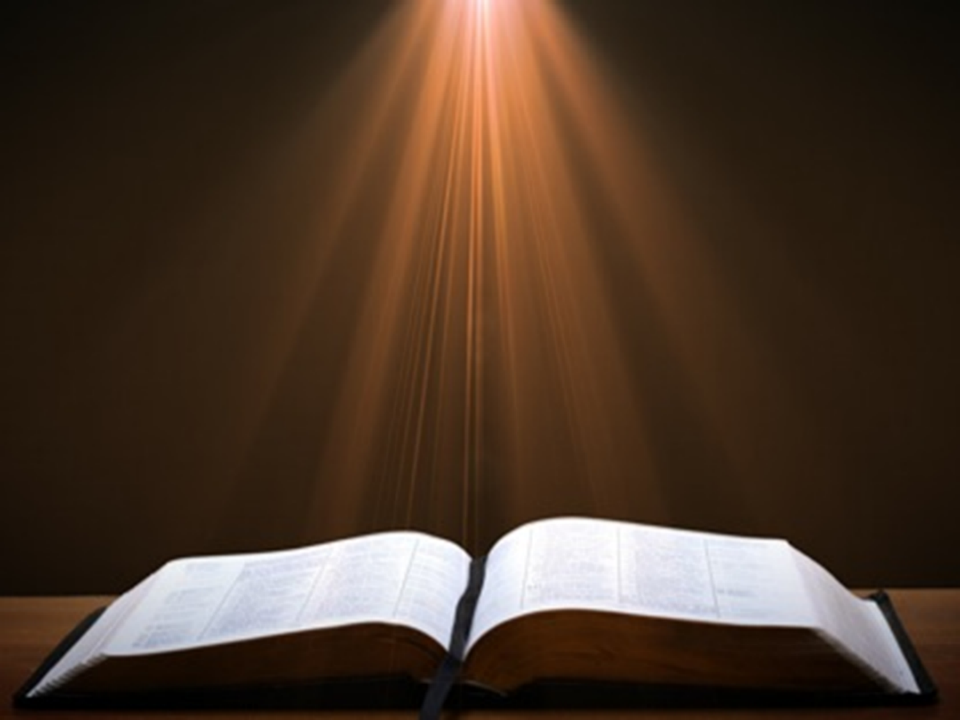 Romans 8:19-23
. . .of childbirth together until now. 23 And not only this, but also we ourselves, having the first fruits of the Spirit, even we ourselves groan within ourselves, waiting eagerly for our adoption as sons, the redemption of our body.”
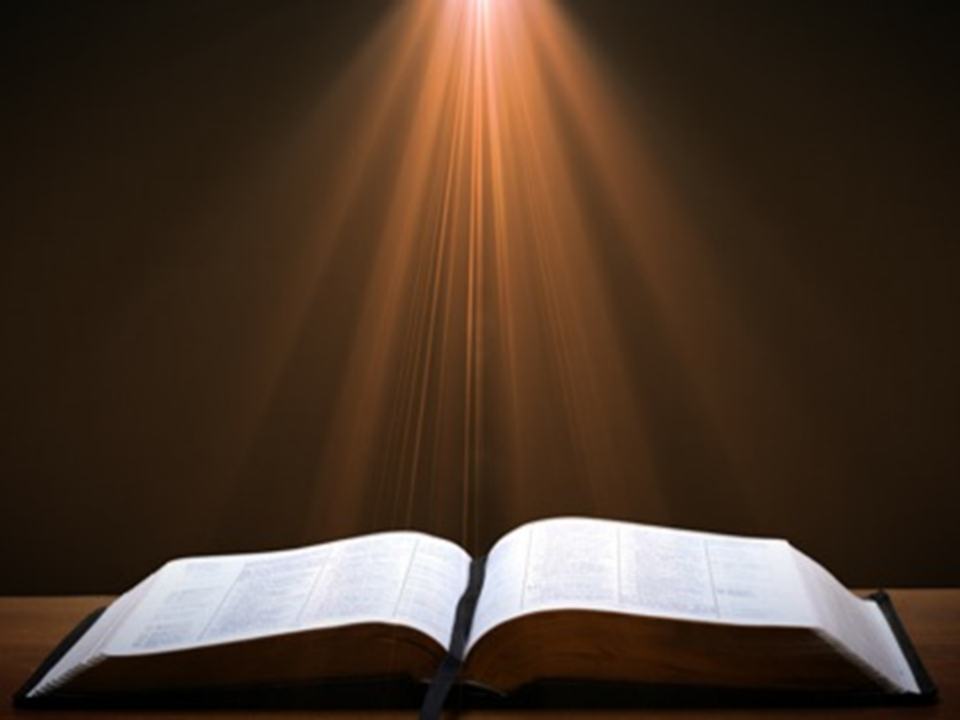 Titus 2:13
“Looking for the blessed hope and the appearing of the glory of our great God and Savior, Christ Jesus.”
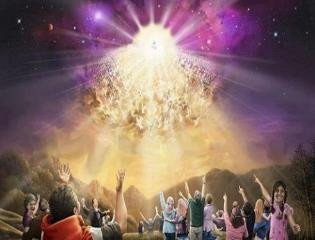 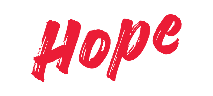 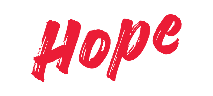 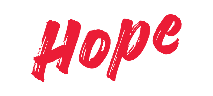 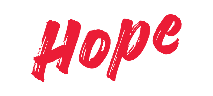 Other Items to Embrace in Lieu of Legalism(Phil. 3:15–4:3)
Maturity (Phil. 3:15-16)
Avoiding license (Phil. 3:17-19)
Heavenly and eternal perspective (Phil. 3:20-21)
Unity (Phil. 4:1-3)
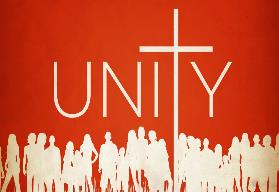 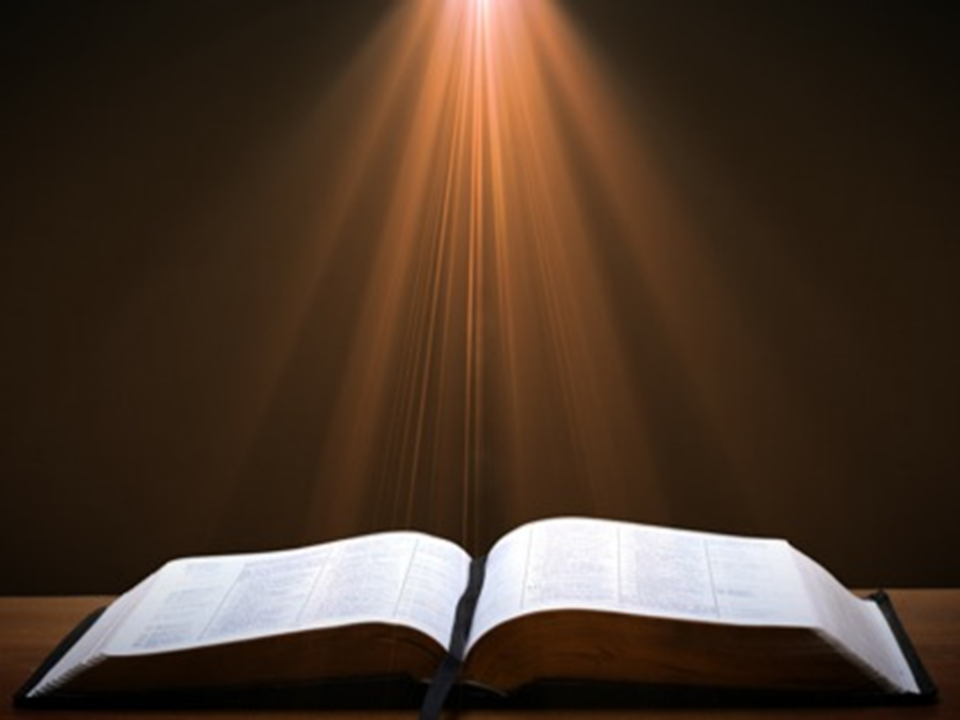 1 Corinthians 3:1-3 (NKJV)
1 And I, brethren, could not speak to you as to spiritual people but as to carnal, as to babes in Christ. 2 I fed you with milk and not with solid food; for until now you were not able to receive it, and even now you are still not able; 3 for you are still carnal. For where there are envy, strife, and divisions among you, are you not carnal and behaving like mere men?
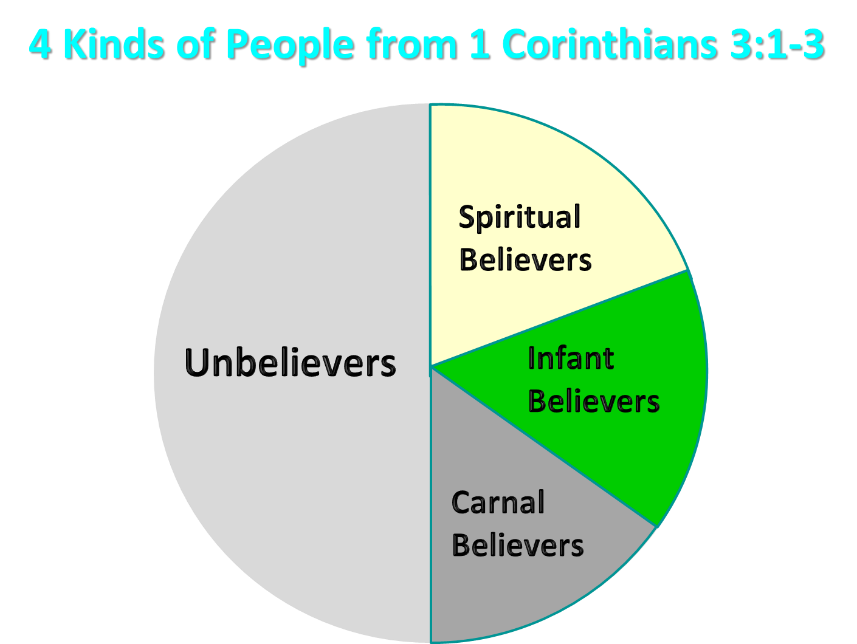 [Speaker Notes: Ray Steadman – “1st Californians”

Unbelievers vs Categories of Believers

Unbelievers – ψυχικός psuchikós; Natural, pertaining to the natural as distinguished from the spiritual
Spiritual Believers – πνευματικός pneumatikós; of persons who are spiritual, enlightened by the Holy Spirit 
Infant Believers – σάρκινος sárkinos; with propensities of the flesh unto sin; νήπιος nḗpios; an infant, child, baby without any definite limitation of age. (This relates to immaturity and lack of instruction)
Carnal Believers – σαρκικός sarkikós; tendency to satisfy the flesh, implying sinfulness, sinful propensity, carnal (This relates to disobedience and open rebellion)]
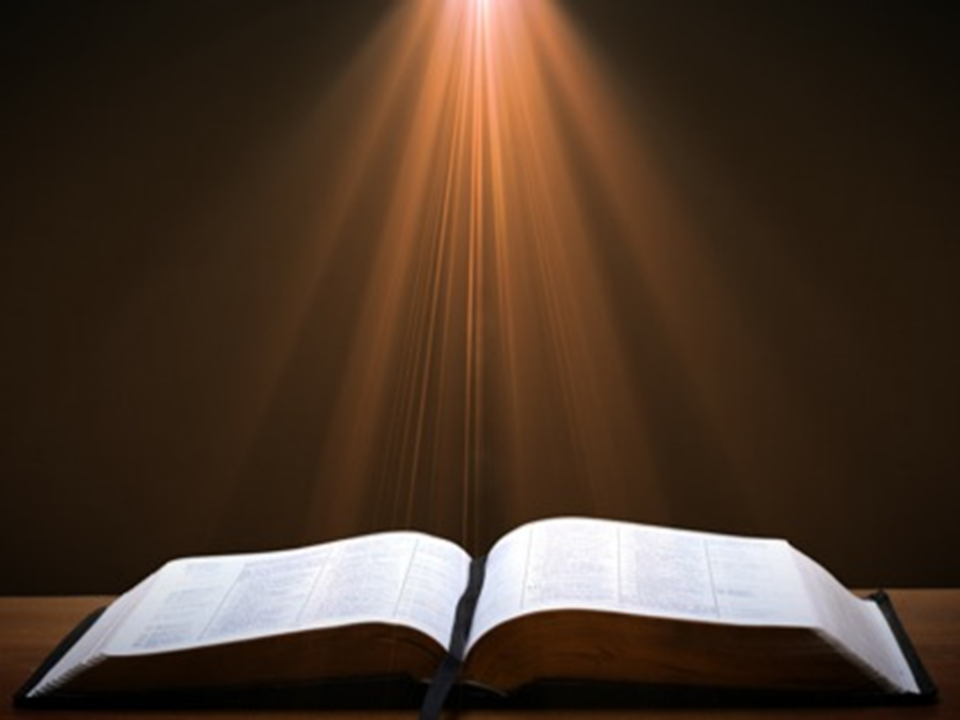 1 Corinthians 3:1-3 (NKJV)
1 And I, brethren, could not speak to you as to spiritual people but as to carnal, as to babes in Christ. 2 I fed you with milk and not with solid food; for until now you were not able to receive it, and even now you are still not able; 3 for you are still carnal. For where there are envy, strife, and divisions among you, are you not carnal and behaving like mere men?
Conclusion
Other Items to Embrace in Lieu of Legalism (Phil. 3:15–4:3)
Maturity (Phil. 3:15-16)
Avoiding license (Phil. 3:17-19)
Heavenly and eternal perspective (Phil. 3:20-21)
Unity (Phil. 4:1-3)
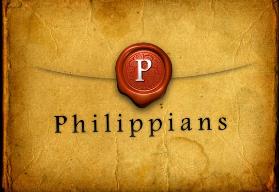 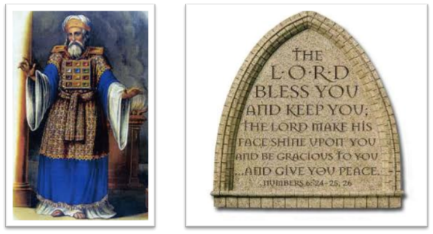 “The Lord bless you and keep you;  the Lord make his face shine on you and be gracious to you;  the Lord turn his face toward you and give you peace.” (NIV)